Урок - 7  ( V а ) \1у25н\  №97.
тема: \№35 \ .
ЦЕЛИ:
Изучить .
Познакомиться   с .
Изучить 
ЗАДАЧИ: 
ТИП УРОКА:
ВИД УРОКА:
ДЕМОНСТРАЦИИ:
1. к.ф. « ».
ХОД УРОКА:
Основные элементы орбиты?
Закон тяготения и 2 з-н Ньтона?
Первый закон Кеплера?
Второй закон Кеплера?
Третий закон Кеплера?
Почему солнечные приливы 
в 2,5 раза меньше лунных?
Когда солнечные и лунные приливы 
складываются, а когда вычитаются?
Вчера было полнолуние
 какое затмение ожидают сегодня?
Где вечером надо искать Венеру?
Каковы трудности наблюдения Меркурия?
Астрономия
Тема №5 §12
III.Строение
Солнечной
Системы.§10-14
законы
Кеплера
астрономия от физика
. Первый закон Кеплера:  . . . . . . . . .  . . . . . . . . . . . . . . . . . . .  . . . . . . . . . . . . . . . . . . .  . . . . . . . . . . . . . . . . . . .  . . . . . . . . . . . . . . . . . . .  . . . . . . . . . . . . . . . . . . .  . . . . . . . . . . . . . . . . . . .  . . . . . . . . . . . . . . . . . . .  . . . . . . . . . . . . . . . . . . .  . . . . . . . . . . . . . . . . . . .  . . . . . . . . . . . . . . . . . . .  . . . . . . . . Второй закон Кеплера: . . . . . . . . .  . . . . . . . . . . . . . . . . . . .  . . . . . . . . . . . . . . . . . . .  . . . . . . . . . . . . . . . . . . .  . . . . . . . . . . . . . . . . . . .  . . . . . . . . . . . . . . . . . . .  . . . . . . . . . . . . . . . . . . .  . . . . . . . . . . . . . . . . . . .  . . . . . . . . . . . . . . . . . . .  . . . . . . . . . . . . . . . . . . .  . . . . . . . . . . . . . . . . . . .  . . . . . . . . . . . . . . . . . . .  . . . . . . . . . . 
. Третий закон Кеплера: . . . . . . . . .  . . . . . . . . . . . . . . . . . . .  . . . . . . . . . . . . . . . . . . .  . . . . . . . . . . . . . . . . . . .  . . . . . . . . . . . . . . . . . . .  . . . . . . . . . . . . . . . . . . .  . . . . . . . . . . . . . . . . . . .  . . . . . . . . . . . . . . . . . . .  . . . . . . . . . . . . . . . . . . .  . . . . . . . . . . . . . . . . . . .  . . . . . . . . . . . . . . . . . . .  . . . . . . . . . . . . . . . . . . .  . . . . . . . . . . . . . . . . . . .  . . . . . . . . . . . . . . . . . . .  . . . . . . . . . . . . . . . . . . .  . . . . . . . . 
. Верхнее соединение - . . . . . . . . .  . . . . . . . . . . . . . . . . . . .  . . . . . . . . . . . . . . . . . . .  . . . . . . . . . . . . . . . . . . .  . . . . . . . . . . . . . . . . . . .  . . . . . . . . . . . . . . . . . . .  . . . . . . . . . . . . . . . . . . .  . . . . . . . . . . . . . . . . . . .  . . . . . . . . . . . . . . . . . . .  . . . . . . . . . . . . . . . . . . .  . . . . . . . . . . . . . . . . . . .  . . . . . . . . . 5.  Противостояние - . . . . . . . . .  . . . . . . . . . . . . . . . . . . .  . . . . . . . . . . . . . . . . . . .  . . . . . . . . . . . . . . . . . . .  . . . . . . . . . . . . . . . . . . .  . . . . . . . . . . . . . . . . . . .  . . . . . . . . . . . . . . . . . . .  . . . . . . . . . . . . . . . . . . .  . . . . . . . . . . . . . . . . . . .  . . . . . . . . . . . . . . . . . . .  . . . . . . . . . . 
6. Звёздный (сидерический) период	 . . . . . . . . .  . . . . . . . . . . . . . . . . . . .  . . . . . . . . . . . . . . . . . . .  . . . . . . . . . . . . . . . . . . .  . . . . . . . . . . . . . . . . . . .  . . . . . . . . . . . . . . . . . . .  . . . . . . . . . . . . . . . . . . .  . . . . . . . . . . . . . . . . . . .  . . . . . . . . . . . . . . . . . . .  . . . . . . . . . . . . . . . . . . .  . . . . . . . . . . . . . . . . . . .  . . . . . . . . . . . . . . . . . . .  . . . . . . . . . . . . . . . . . . .  . . . . . . . . . . . . . . . . . . .  . . . . . . . . . . . . . . . . . . .  . . . . . . . . . . . . . . . . . . .  . . . . . . . . . .
7. Синодический период -	 . . . . . . . . .  . . . . . . . . . . . . . . . . . . .  . . . . . . . . . . . . . . . . . . .  . . . . . . . . . . . . . . . . . . .  . . . . . . . . . . . . . . . . . . .  . . . . . . . . . . . . . . . . . . .  . . . . . . . . . . . . . . . . . . .  . . . . . . . . . . . . . . . . . . .  . . . . . . . . . . . . . . . . . . .  . . . . . . . . . . . . . . . . . . .  . . . . . . . . . . . . . . . . . . .  . . . . . . . . . . . . . . . . . . .  . . . . . . . . . . . . . . . . . . .  . . . . . . . . . . . . . . . . . . .  . . . . . . . . . . . . . . . . . . .  . . . . . . . . . . . . . . . . . . .  . . . . . . . . . . . . . . . . . . .  . . . . . . . . . .
§ 117
Первый з-н Кеплера
Среднее расстояние
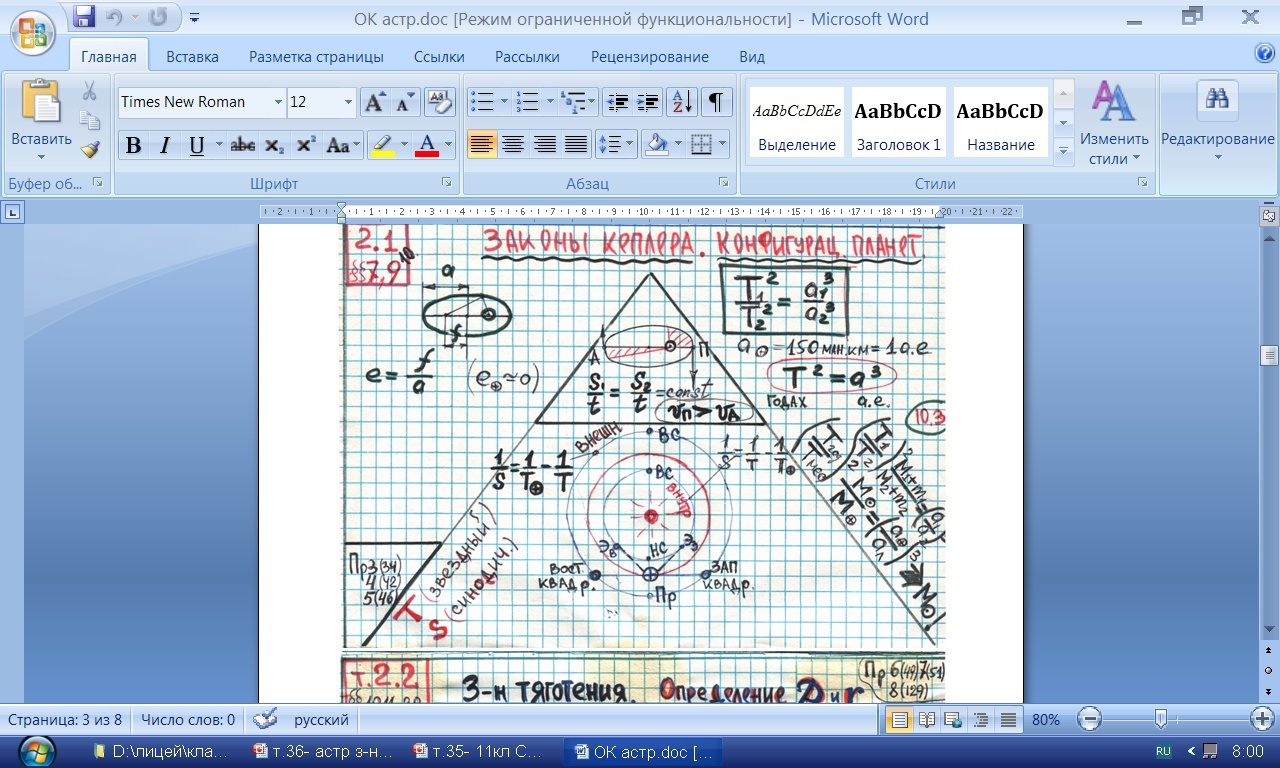 ЭЛЛИПС-
афелий
.
А
П
эксцентриситет
перигелий
ВТОРОЙ з-н Кеплера
Радиус-вектор … за равные t
описывает равные S
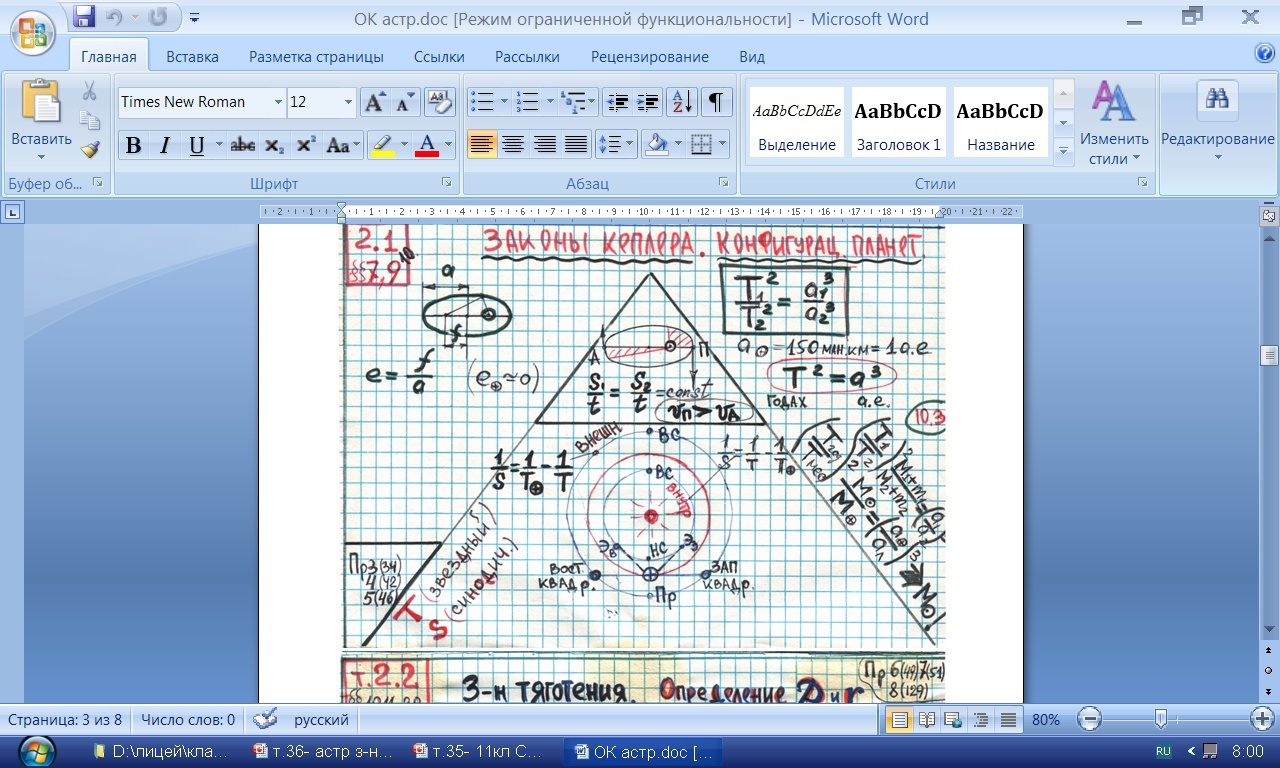 .
Ближе - быстрее
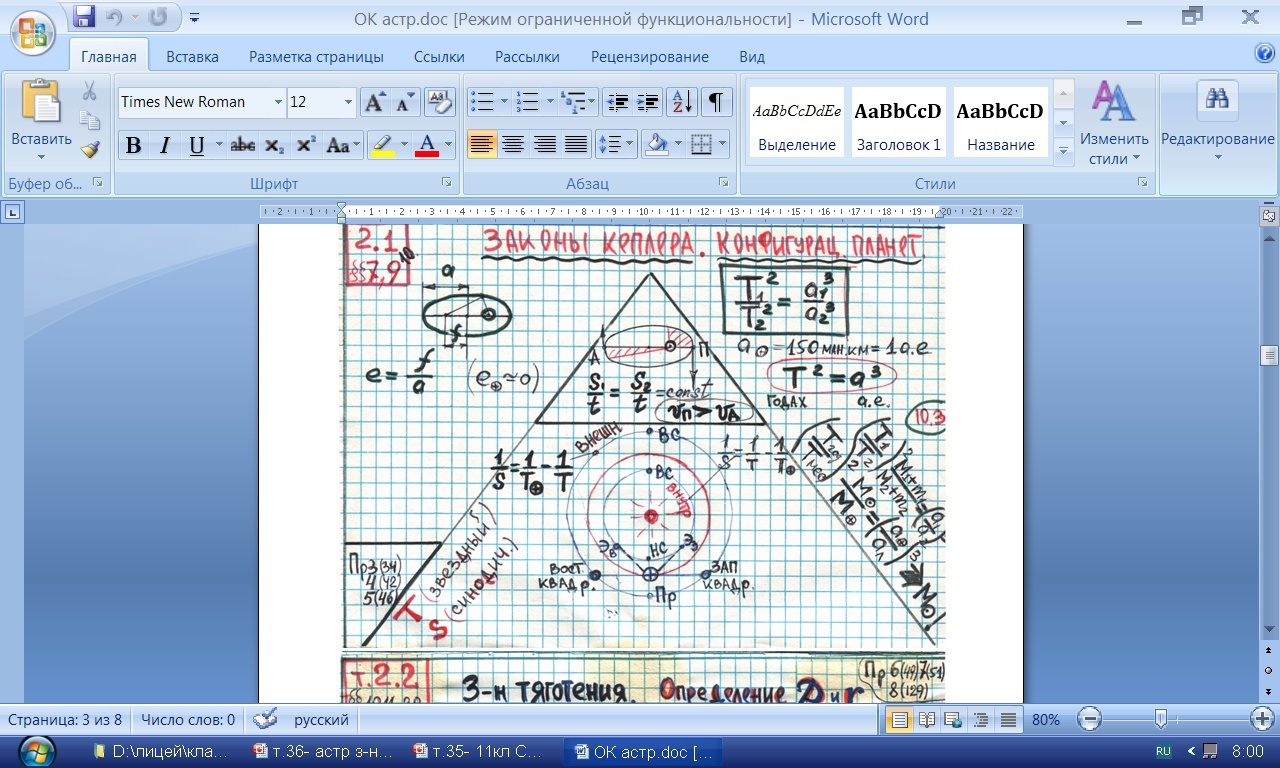 Третий з-н Кеплера
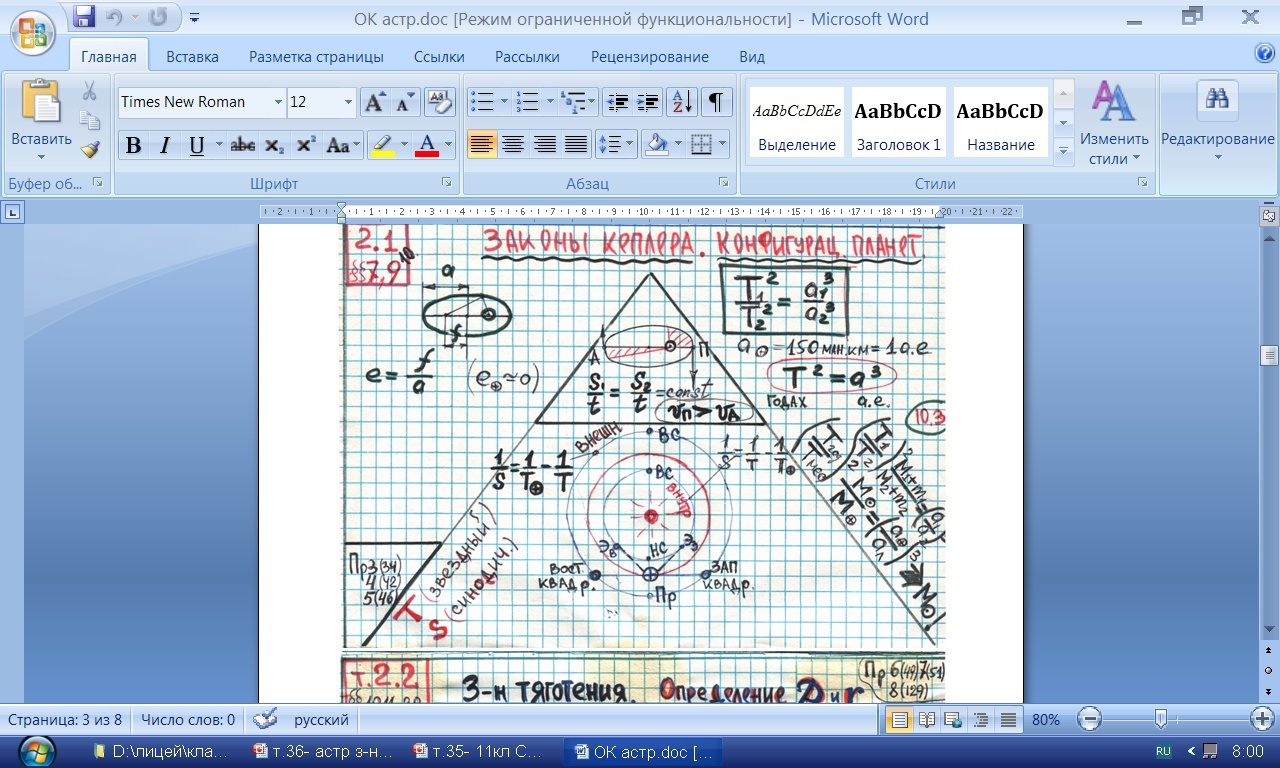 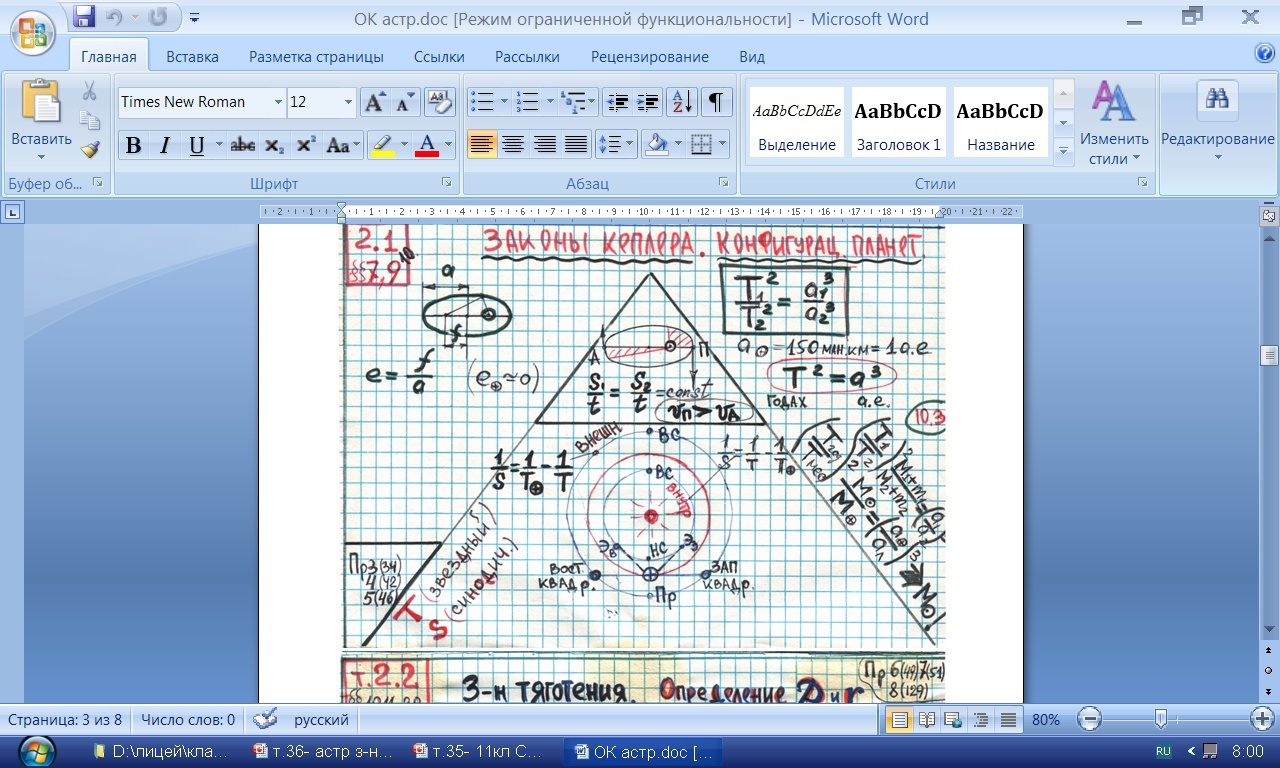 .
2
3
Третий з-н Кеплера
II з-н Н FТЯГ =maц
v2
r13
r23
r
v
aц
Т12
M m
= m
=
FТЯГОТ
Т22
(r)2
4 2 r 2
2r
M
r
=
V =
r Т 2
Т
Для Марса
(r)2
42r3
42r3
42r3
T2=
T2=
T2=
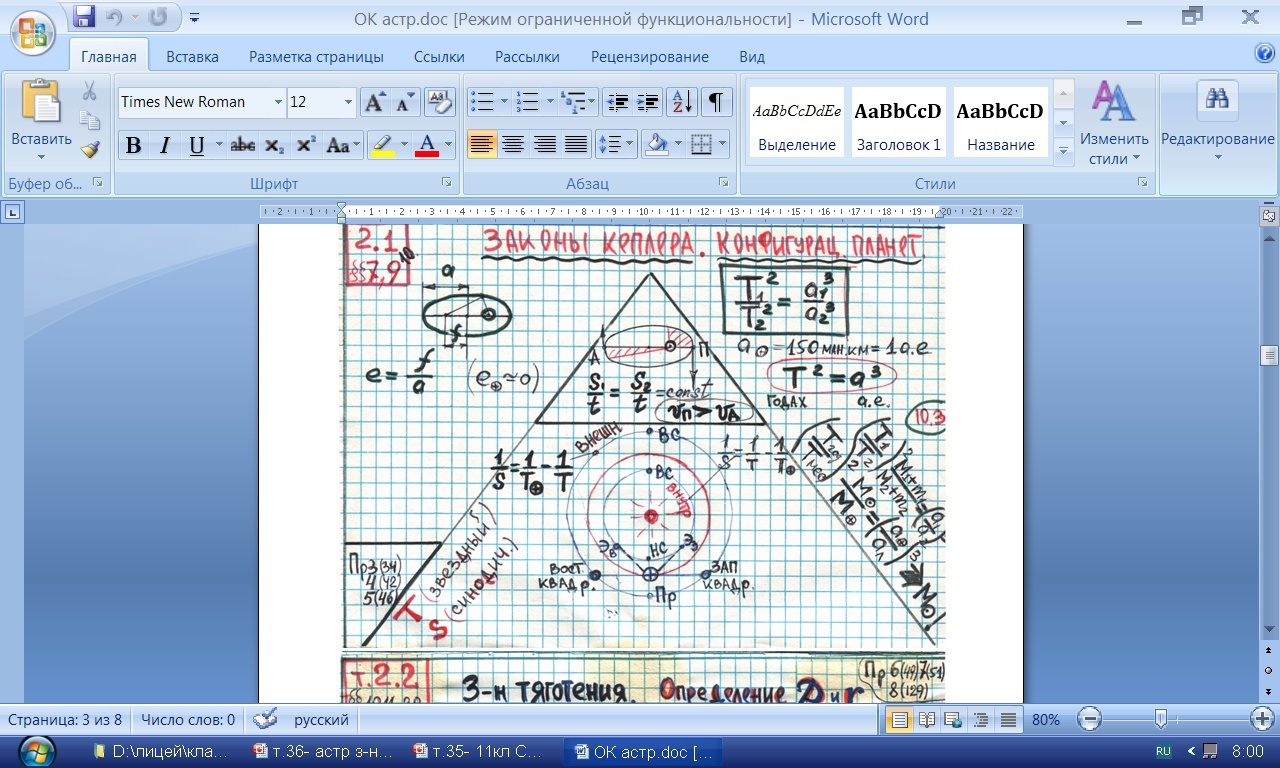 M
M
M
Для Венеры
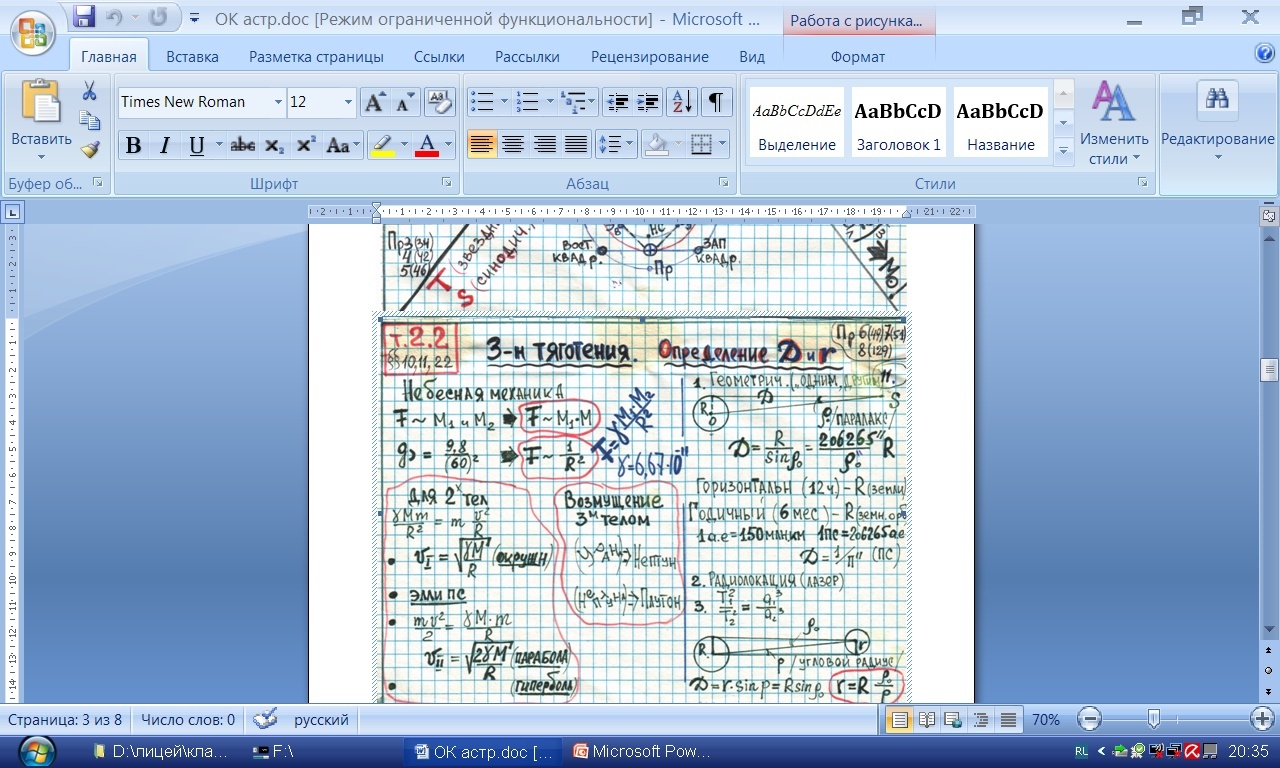 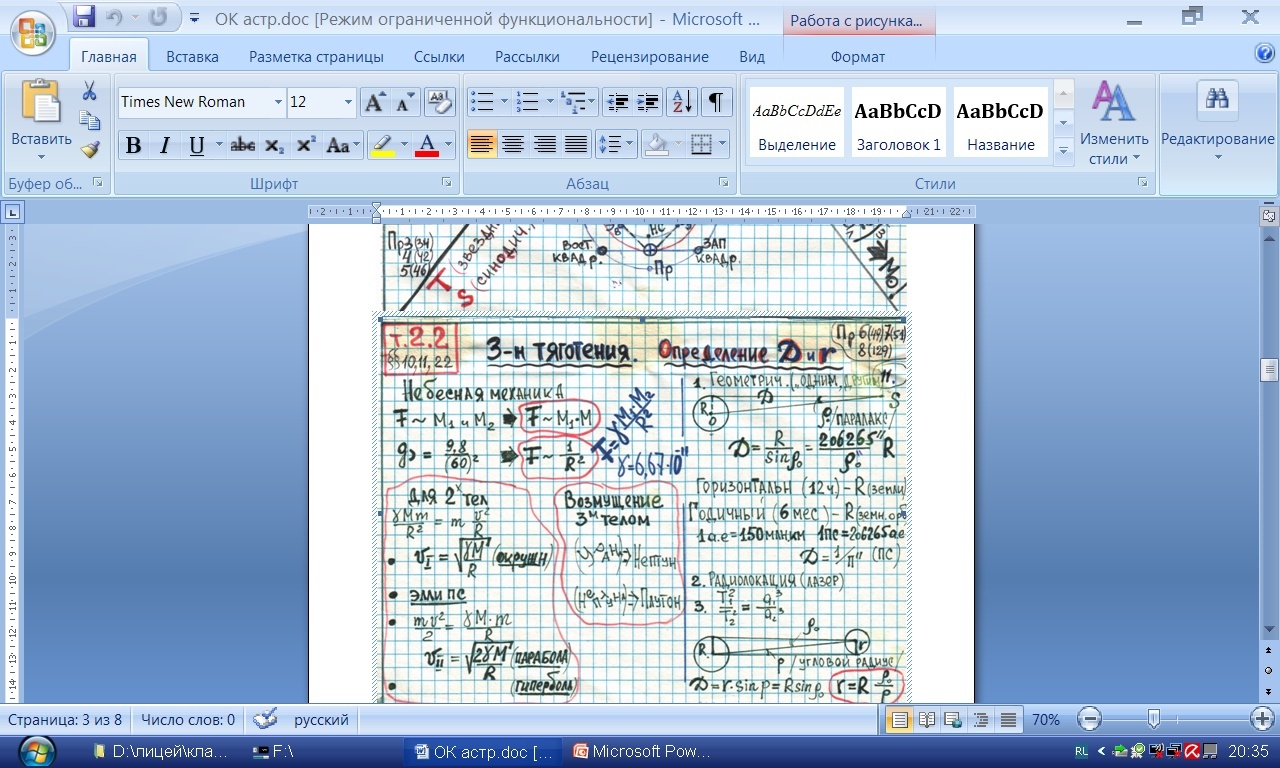 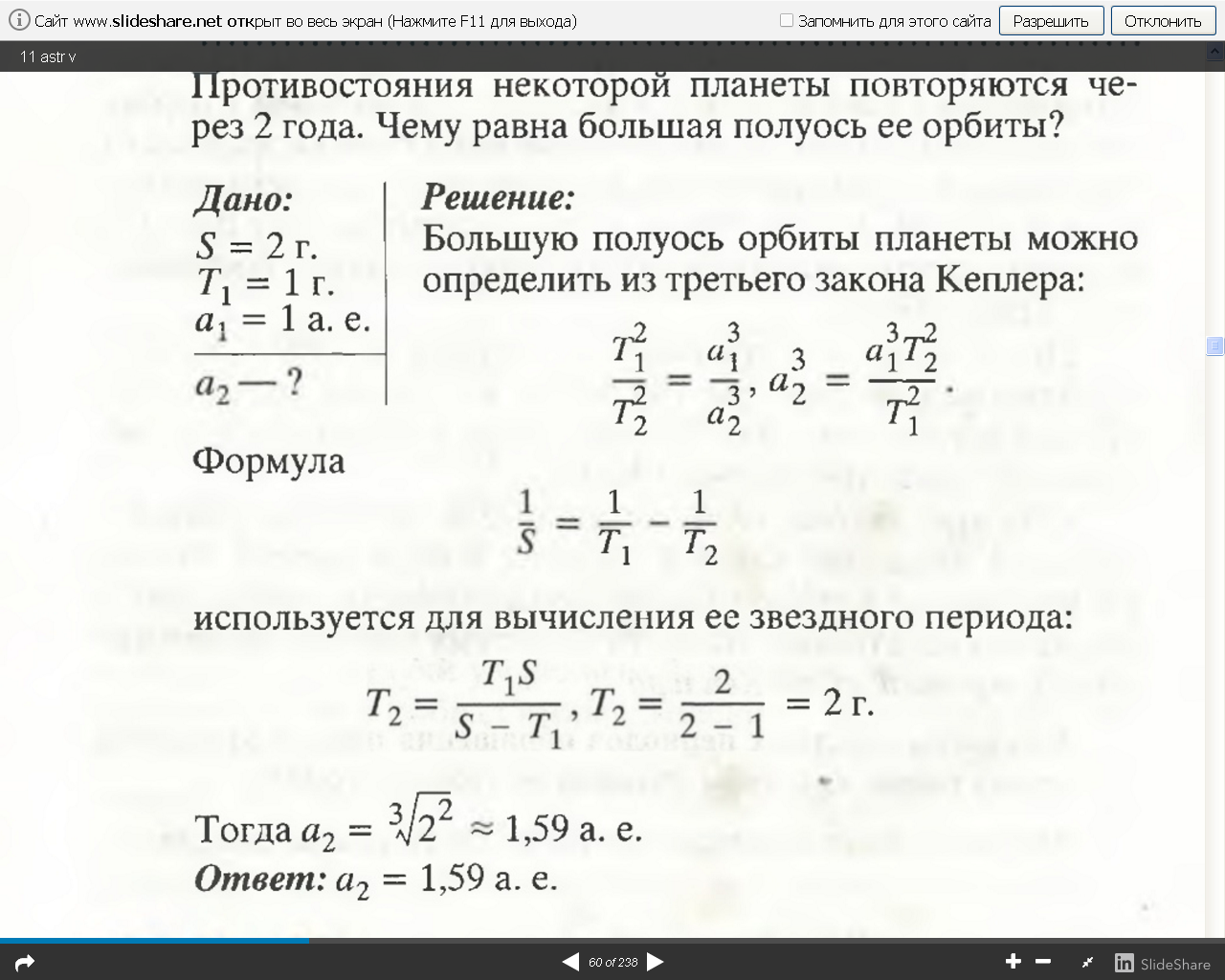 Вопросы  №12
1. Сформулируйте законы Кеплера. 
2. Как меняется скорость планеты при её перемещении от афелия к перигелию? 
3. В какой точке орбиты планета обладает максимальной кинетической энергией; максимальной потенциальной энергией?
№12
Упражнение 10 
1. Марс в 1,5 раза дальше от Солнца, чем Земля. Какова продолжительность года на Марсе? Орбиты планет считать круговыми.
2. Синодический период малой планеты 500 суток. Определите большую полуось её орбиты и звёздный период обращения.
Задание 12 Выполнение этого задания позволит узнать, как располагаются планеты на орбитах в настоящее время, и научиться самостоятельно отыскивать их на небе.
Задание 12 Выполнение этого задания позволит узнать, как располагаются планеты на орбитах в настоящее время, и научиться самостоятельно отыскивать их на небе.
1) Нарисуйте в своей тетради орбиты четырёх ближайших к Солнцу планет: Меркурия, Венеры, Земли и Марса. Для того чтобы наибольшая из орбит — орбита Марса — уместилась на листе тетради, следует выбрать масштаб, при котором 1 см соответствует 30 млн км (1 : 3 000 000 000 000). Рассчитайте размеры орбит планет и с помощью циркуля проведите окружности соответствующего радиуса. Необходимые данные возьмите из приложения VI.
2) Используйте данные таблицы гелиоцентрических долгот планет из «Школьного астрономического календаря» для ответа на следующие вопросы:
а) У какой планеты — Меркурия, Венеры, Земли или Марса — эксцентриситет орбиты наибольший?
б) На какие (примерно) даты приходятся прохождения Меркурия через перигелий; через афелий?
в) Найдите в таблице даты, на которые приходятся соединения планет с Солнцем, а также их противостояний.
3) Пользуясь таблицей гелиоцентрических долгот планет, на орбите каждой планеты отметьте её положения в сентябре — декабре текущего года. Для этого проведите из центра орбит в произвольном направлении луч, который будет указывать направление на точку весеннего равноденствия. От этого луча на каждой орбите в направлении, противоположном движению часовой стрелки, отложите дуги, соответствующие гелиоцентрической долготе данной планеты, и отметьте эти положения.
Астрономия
Тема №5 §13
III.Строение
Солнечной
Системы.§10-14
Определение
расстояний
астрономия от физика
Определение расстояний и размеров
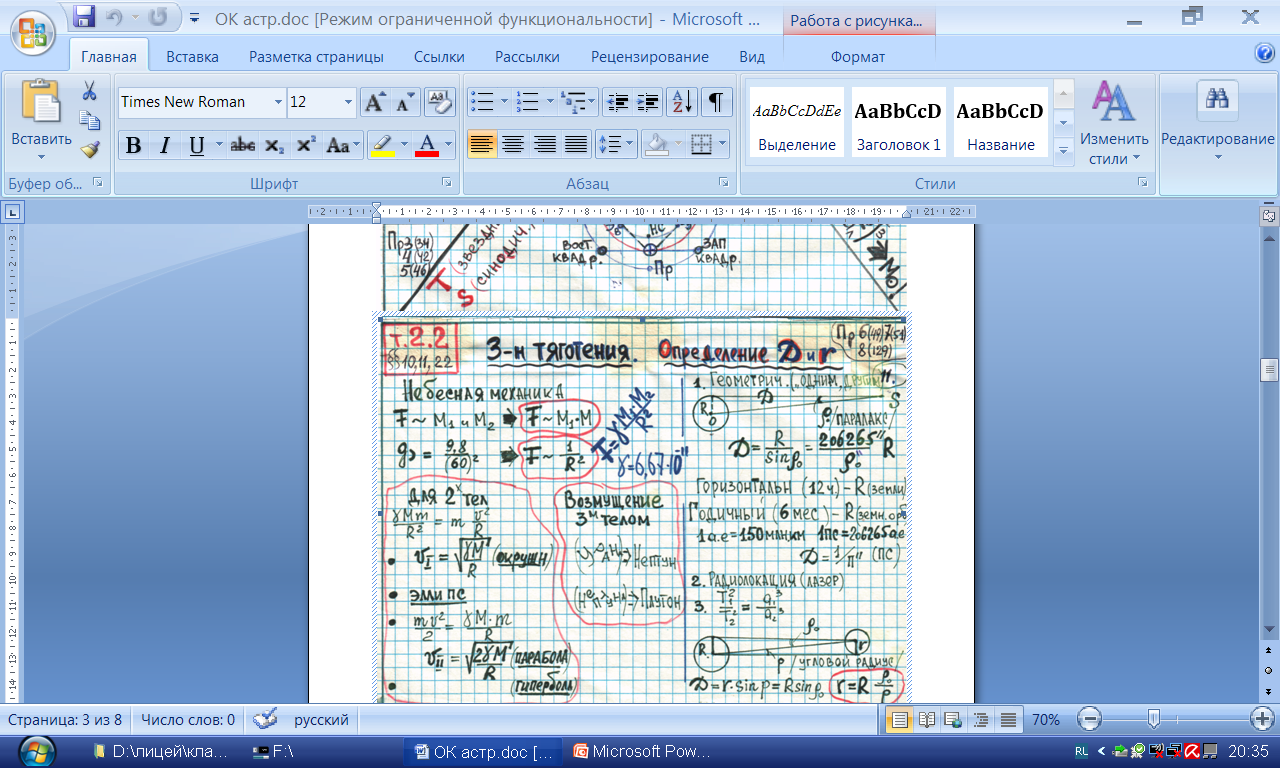 Одним… другим гл.
Параллакс- угол
Парсек- параллакс 1''
1пк=3,26св. лет
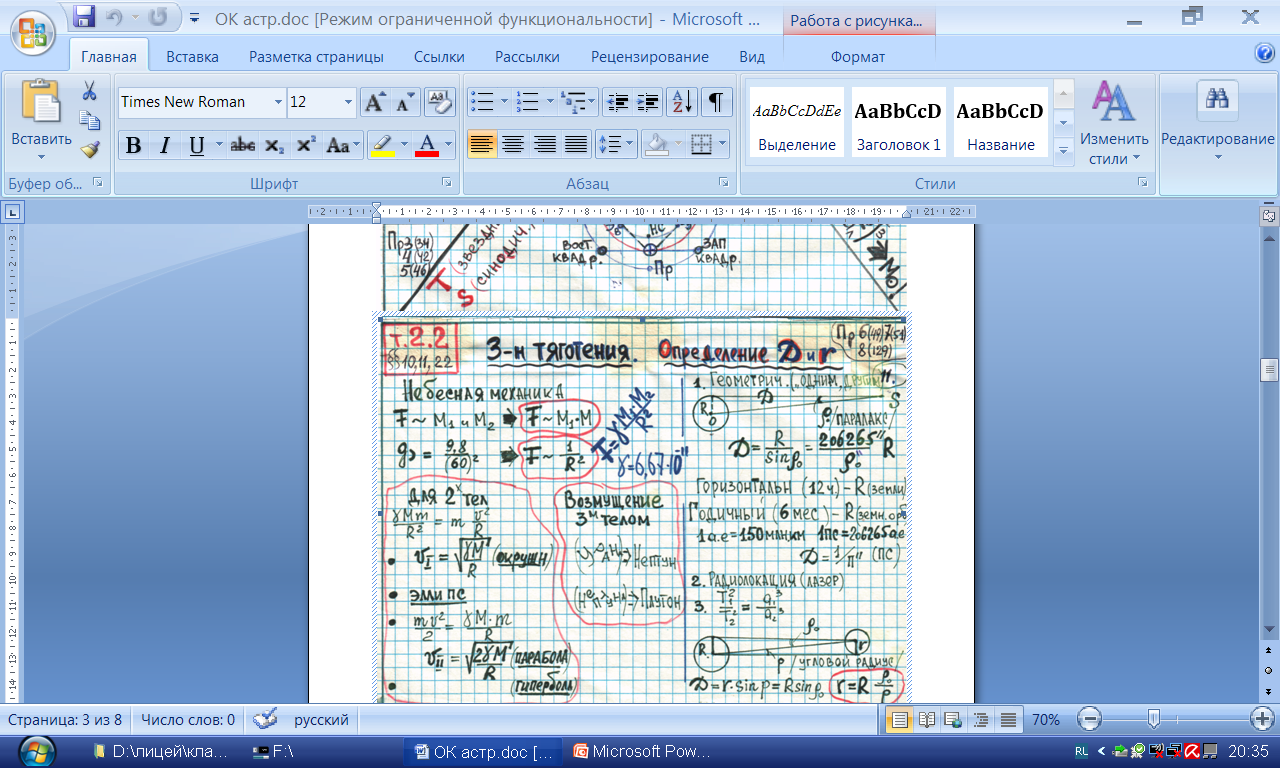 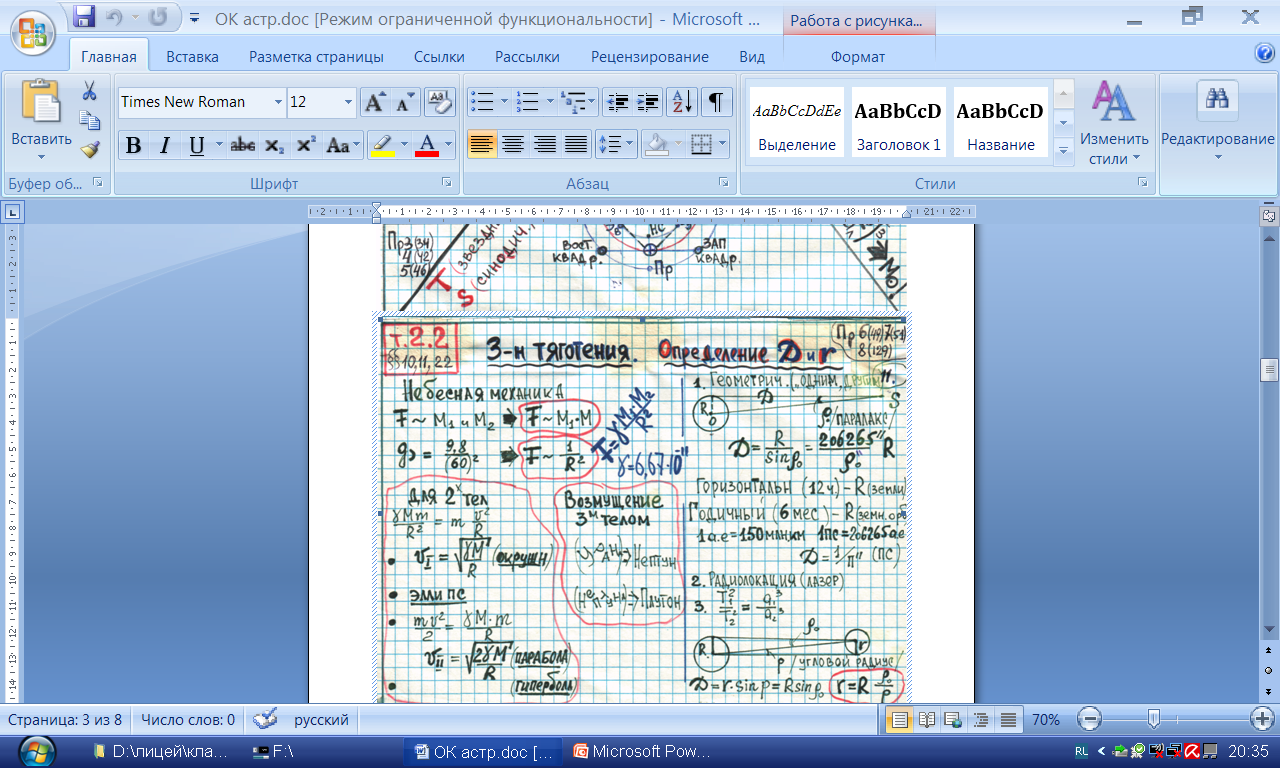 Размеры планет
Марс
Параллакс- угол
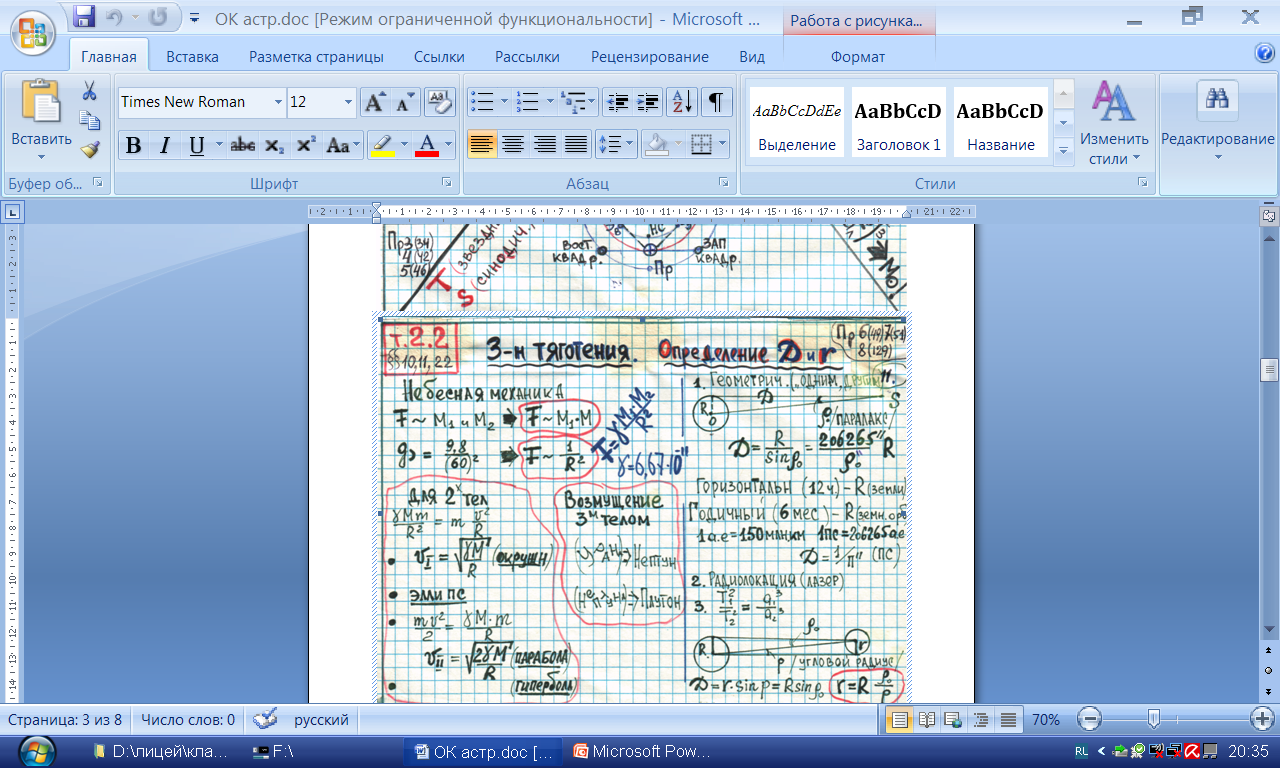 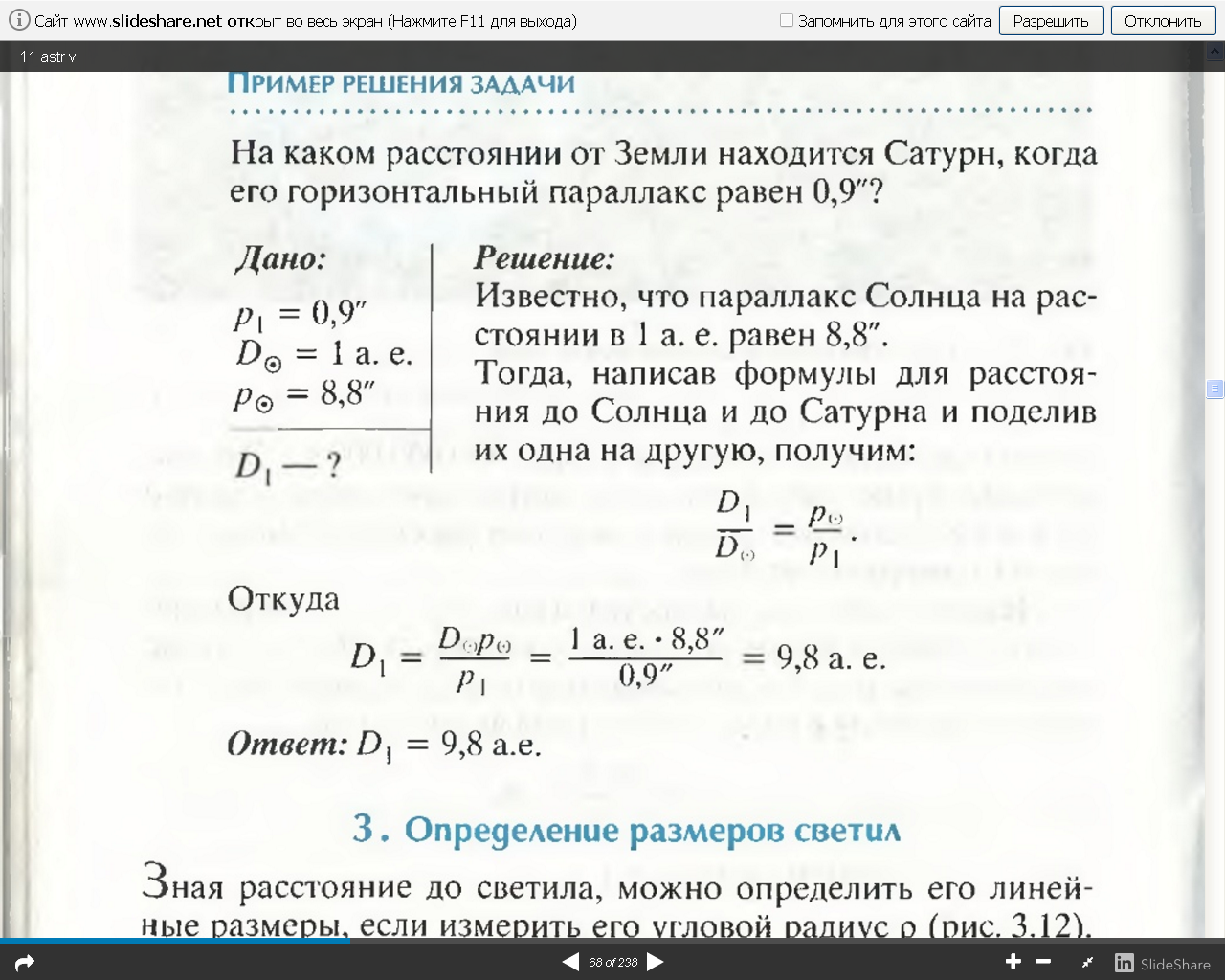 . Первый закон Кеплера:  . . . . . . . . .  . . . . . . . . . . . . . . . . . . .  . . . . . . . . . . . . . . . . . . .  . . . . . . . . . . . . . . . . . . .  . . . . . . . . . . . . . . . . . . .  . . . . . . . . . . . . . . . . . . .  . . . . . . . . . . . . . . . . . . .  . . . . . . . . . . . . . . . . . . .  . . . . . . . . . . . . . . . . . . .  . . . . . . . . . . . . . . . . . . .  . . . . . . . . . . . . . . . . . . .  . . . . . . . . Второй закон Кеплера: . . . . . . . . .  . . . . . . . . . . . . . . . . . . .  . . . . . . . . . . . . . . . . . . .  . . . . . . . . . . . . . . . . . . .  . . . . . . . . . . . . . . . . . . .  . . . . . . . . . . . . . . . . . . .  . . . . . . . . . . . . . . . . . . .  . . . . . . . . . . . . . . . . . . .  . . . . . . . . . . . . . . . . . . .  . . . . . . . . . . . . . . . . . . .  . . . . . . . . . . . . . . . . . . .  . . . . . . . . . . . . . . . . . . .  . . . . . . . . . . 
. Третий закон Кеплера: . . . . . . . . .  . . . . . . . . . . . . . . . . . . .  . . . . . . . . . . . . . . . . . . .  . . . . . . . . . . . . . . . . . . .  . . . . . . . . . . . . . . . . . . .  . . . . . . . . . . . . . . . . . . .  . . . . . . . . . . . . . . . . . . .  . . . . . . . . . . . . . . . . . . .  . . . . . . . . . . . . . . . . . . .  . . . . . . . . . . . . . . . . . . .  . . . . . . . . . . . . . . . . . . .  . . . . . . . . . . . . . . . . . . .  . . . . . . . . . . . . . . . . . . .  . . . . . . . . . . . . . . . . . . .  . . . . . . . . . . . . . . . . . . .  . . . . . . . . 
. Верхнее соединение - . . . . . . . . .  . . . . . . . . . . . . . . . . . . .  . . . . . . . . . . . . . . . . . . .  . . . . . . . . . . . . . . . . . . .  . . . . . . . . . . . . . . . . . . .  . . . . . . . . . . . . . . . . . . .  . . . . . . . . . . . . . . . . . . .  . . . . . . . . . . . . . . . . . . .  . . . . . . . . . . . . . . . . . . .  . . . . . . . . . . . . . . . . . . .  . . . . . . . . . . . . . . . . . . .  . . . . . . . . . 5.  Противостояние - . . . . . . . . .  . . . . . . . . . . . . . . . . . . .  . . . . . . . . . . . . . . . . . . .  . . . . . . . . . . . . . . . . . . .  . . . . . . . . . . . . . . . . . . .  . . . . . . . . . . . . . . . . . . .  . . . . . . . . . . . . . . . . . . .  . . . . . . . . . . . . . . . . . . .  . . . . . . . . . . . . . . . . . . .  . . . . . . . . . . . . . . . . . . .  . . . . . . . . . . 
6. Звёздный (сидерический) период	 . . . . . . . . .  . . . . . . . . . . . . . . . . . . .  . . . . . . . . . . . . . . . . . . .  . . . . . . . . . . . . . . . . . . .  . . . . . . . . . . . . . . . . . . .  . . . . . . . . . . . . . . . . . . .  . . . . . . . . . . . . . . . . . . .  . . . . . . . . . . . . . . . . . . .  . . . . . . . . . . . . . . . . . . .  . . . . . . . . . . . . . . . . . . .  . . . . . . . . . . . . . . . . . . .  . . . . . . . . . . . . . . . . . . .  . . . . . . . . . . . . . . . . . . .  . . . . . . . . . . . . . . . . . . .  . . . . . . . . . . . . . . . . . . .  . . . . . . . . . . . . . . . . . . .  . . . . . . . . . .
7. Синодический период -	 . . . . . . . . .  . . . . . . . . . . . . . . . . . . .  . . . . . . . . . . . . . . . . . . .  . . . . . . . . . . . . . . . . . . .  . . . . . . . . . . . . . . . . . . .  . . . . . . . . . . . . . . . . . . .  . . . . . . . . . . . . . . . . . . .  . . . . . . . . . . . . . . . . . . .  . . . . . . . . . . . . . . . . . . .  . . . . . . . . . . . . . . . . . . .  . . . . . . . . . . . . . . . . . . .  . . . . . . . . . . . . . . . . . . .  . . . . . . . . . . . . . . . . . . .  . . . . . . . . . . . . . . . . . . .  . . . . . . . . . . . . . . . . . . .  . . . . . . . . . . . . . . . . . . .  . . . . . . . . . . . . . . . . . . .  . . . . . . . . . .
Вопросы №13
1. Какие измерения, выполненные на Земле, свидетельствуют о её сжатии?
2. Меняется ли и по какой причине горизонтальный параллакс Солнца в течение года? 
3. Каким методом определяется расстояние до ближайших планет в настоящее время?
Упражнение 11 
1. Чему равен горизонтальный параллакс Юпитера, наблюдаемого с Земли в противостоянии, если Юпитер в 5 раз дальше от Солнца, чем Земля?
2. Расстояние Луны от Земли в ближайшей к Земле точке орбиты (перигее) 363 000 км, а в наиболее удалённой (апогее) — 405 000 км. Определите горизонтальный параллакс Луны в этих положениях. 3. Во сколько раз Солнце больше, чем Луна, если их угловые диаметры одинаковы, а горизонтальные параллаксы равны 8,8''  и 57'' соответственно? 
4. Чему равен угловой диаметр Солнца, видимого с Нептуна?
Астрономия
Тема №5 §14
III.Строение
Солнечной
Системы.§10-14
Движение небесных тел
земля
астрономия от физика
§14
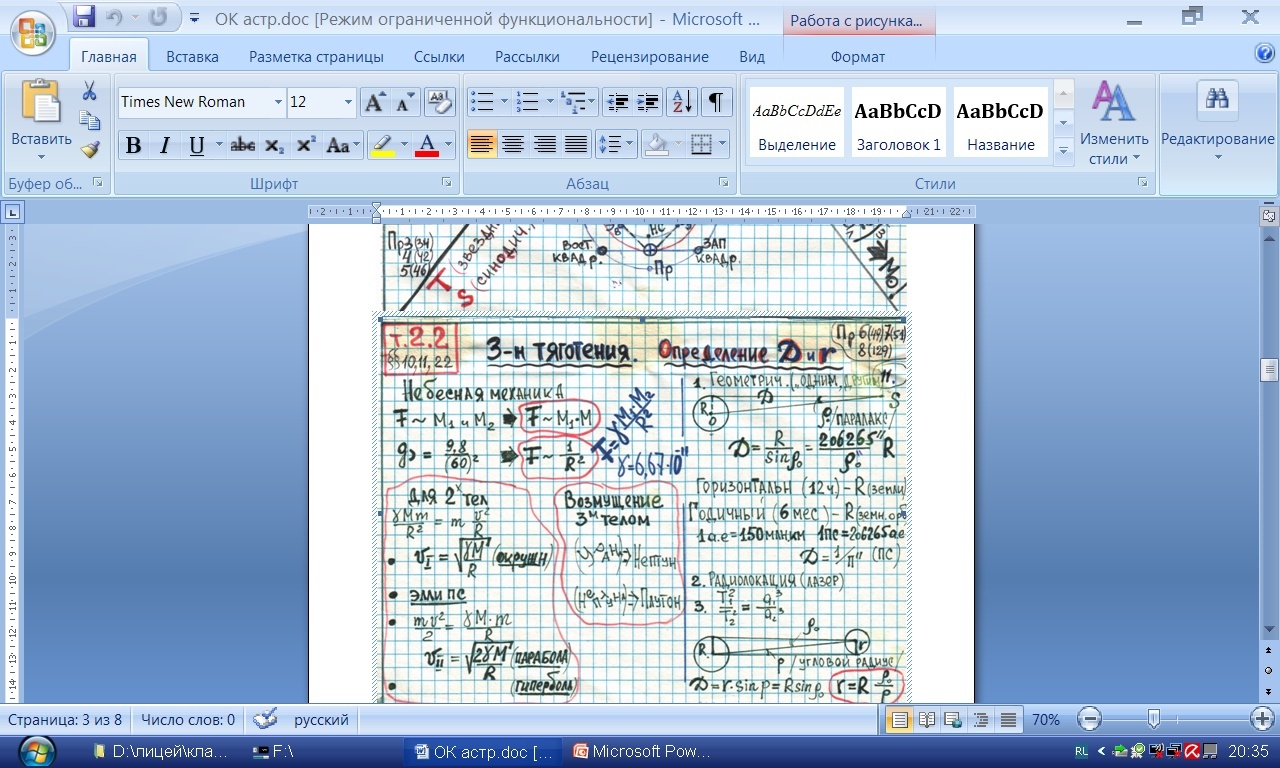 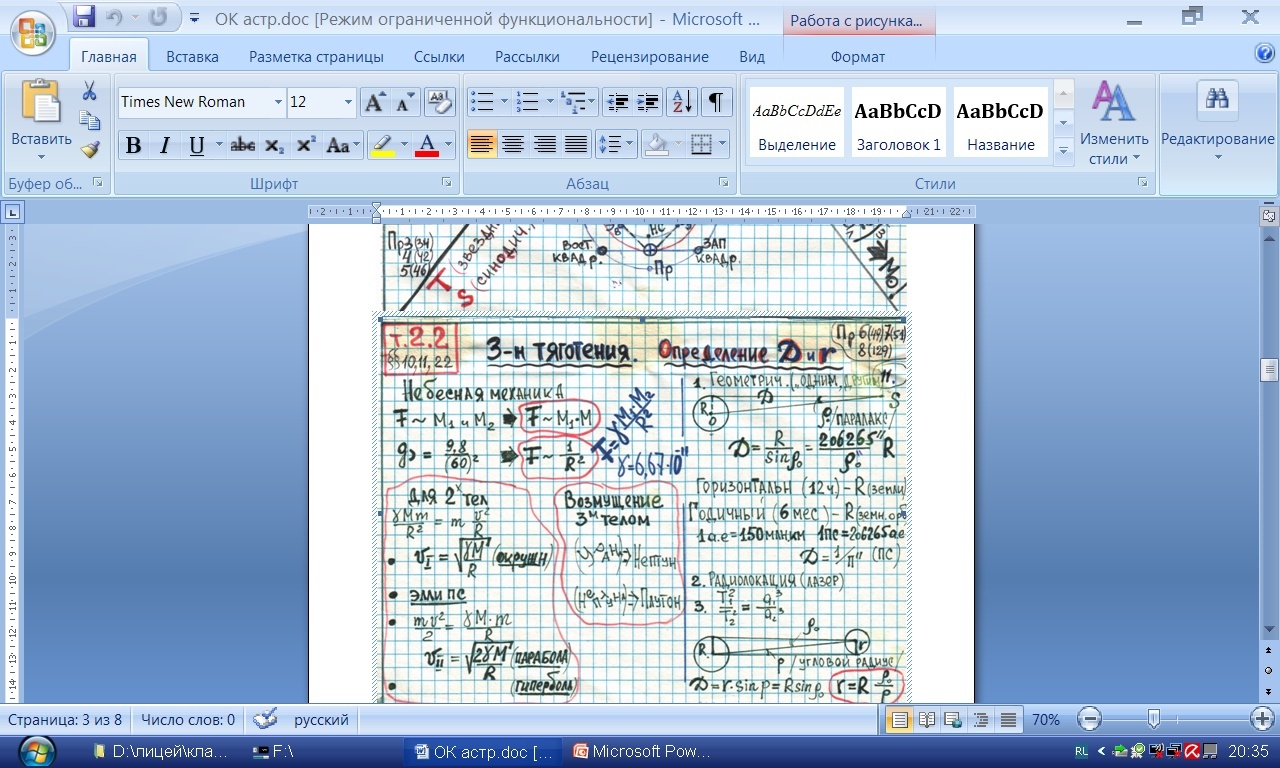 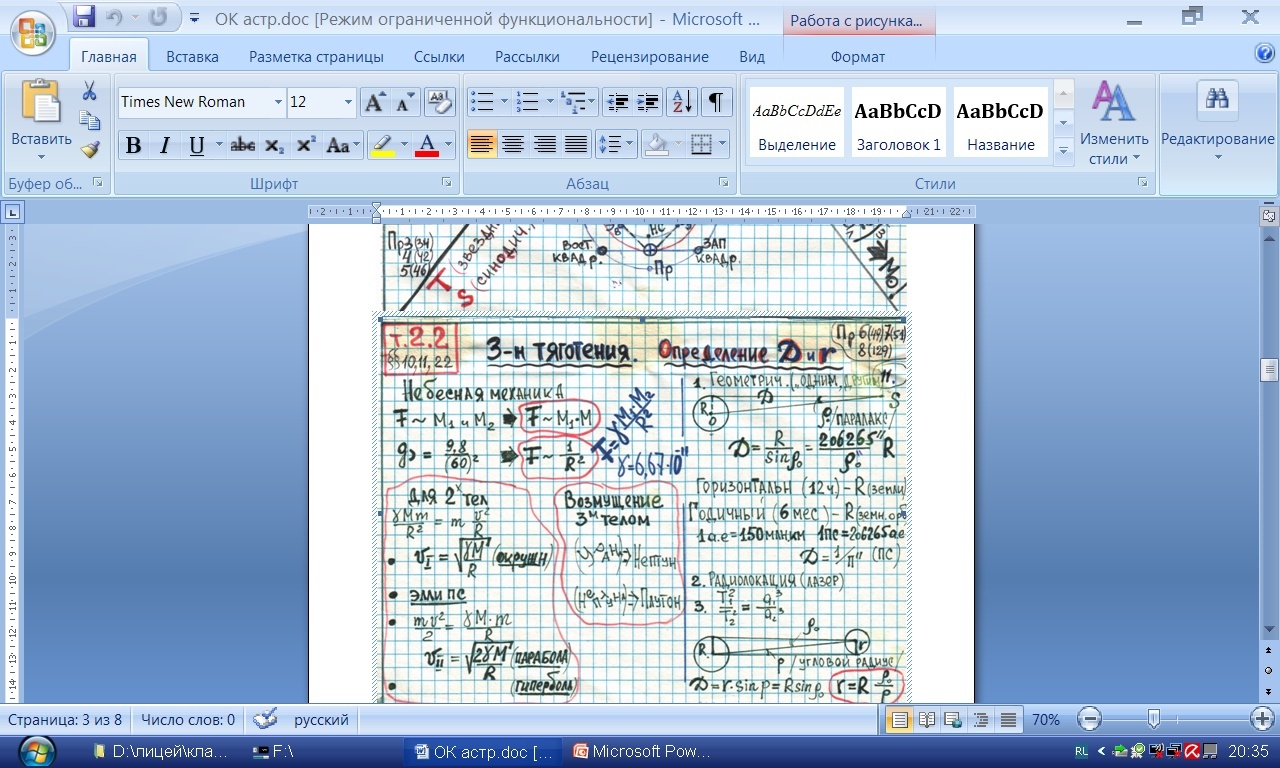 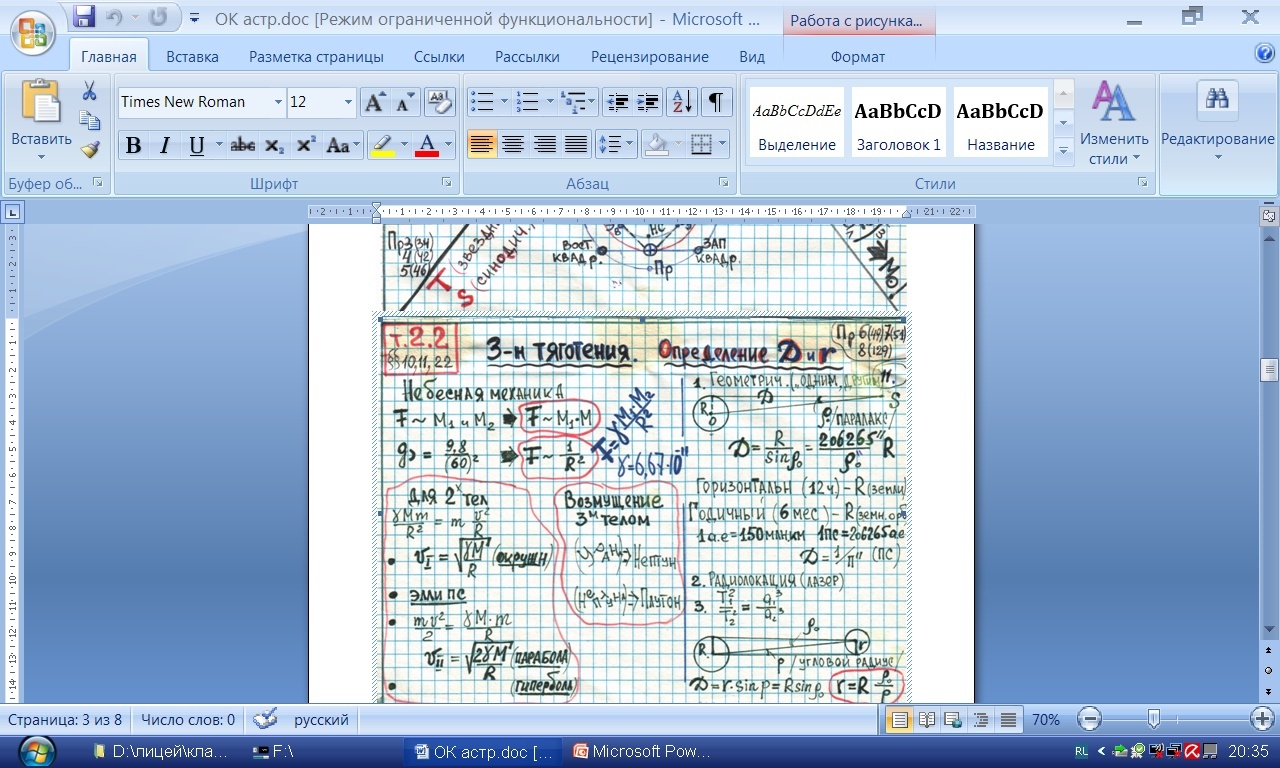 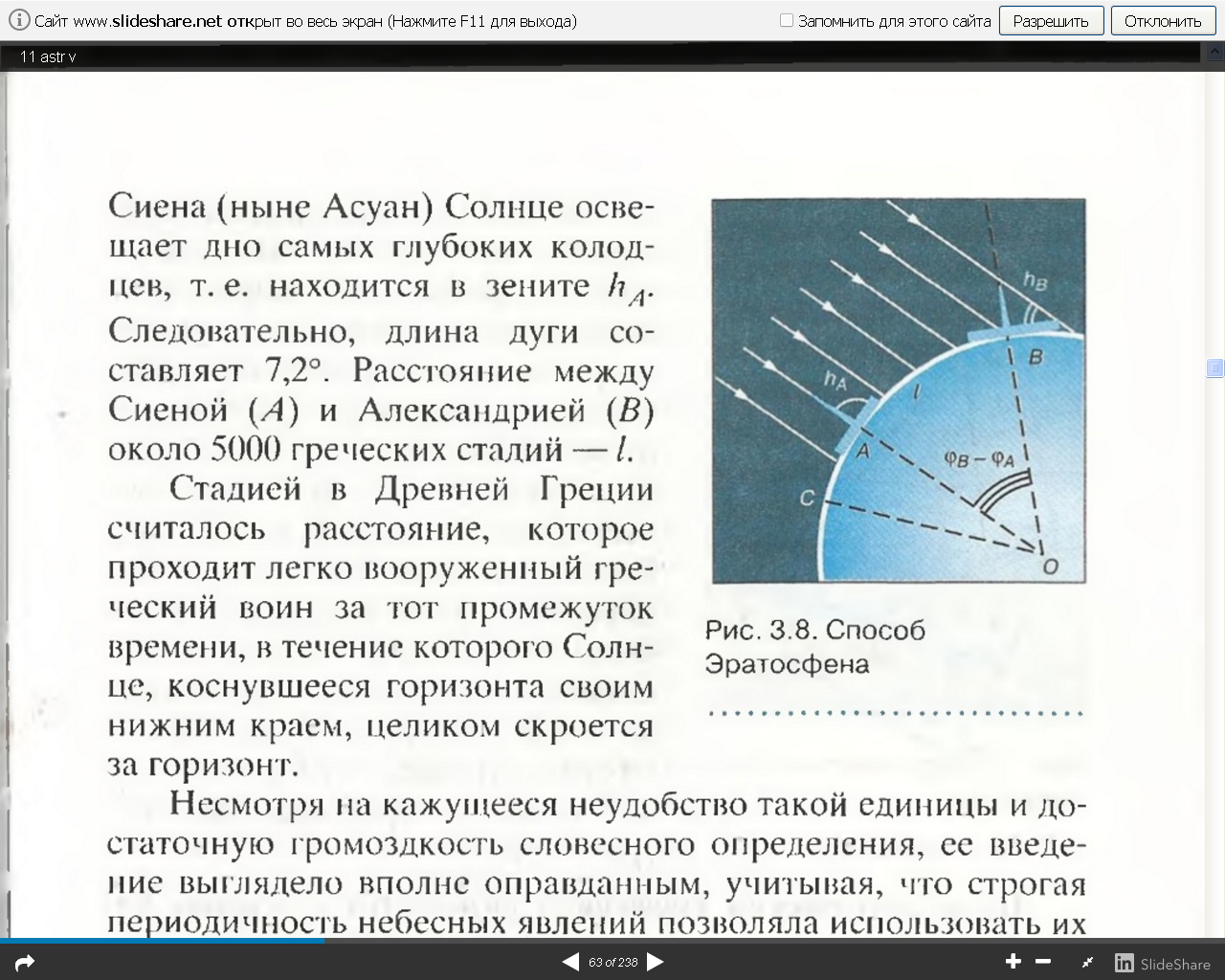 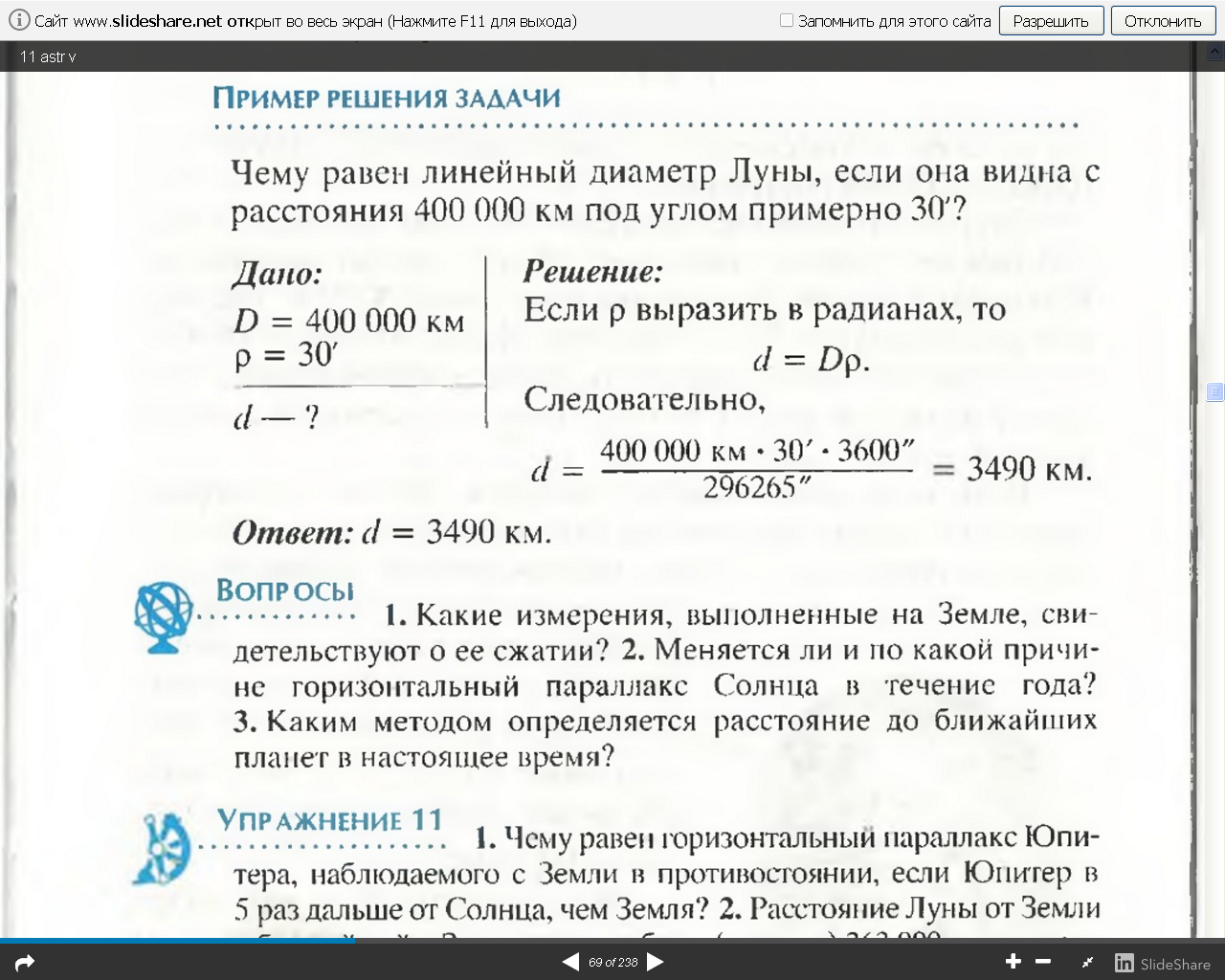 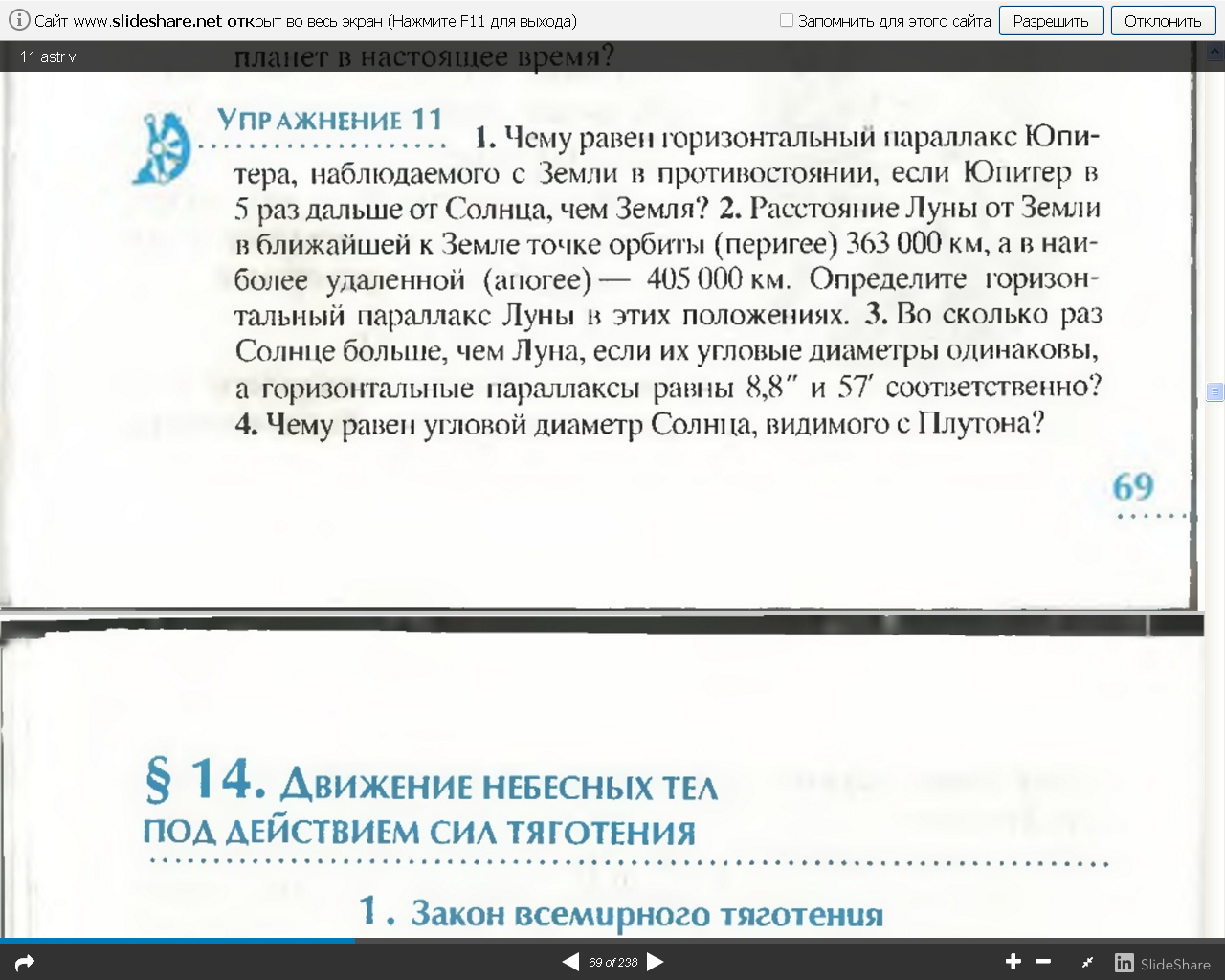 § 14
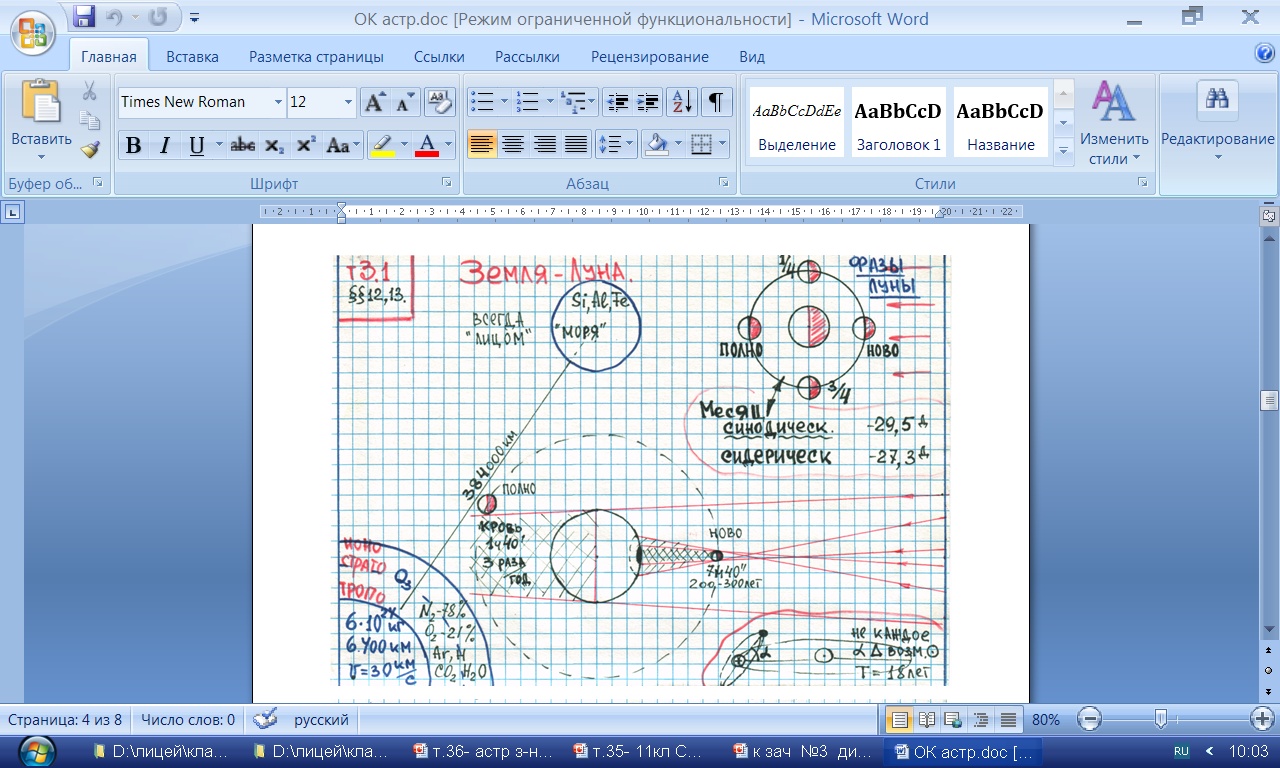 приливы
§ 14-5
F
M m
FТЯГ=maц= mrω2
=FТЯГ
r2
r
Fупр
Центр масс
Приливное трение
Одной стороной
6ч →24ч
Вопросы  § 14
1. Почему движение планет происходит не в точности по законам Кеплера?
2. Как было установлено местоположение планеты Нептун? 
3. Какая из планет вызывает наибольшие возмущения в движении других тел Солнечной системы и почему?
 4. Какие тела Солнечной системы испытывают наибольшие возмущения и почему?
 5. По каким траекториям движутся космические аппараты к Луне; к планетам? 
6*. Объясните причину и периодичность приливов и отливов. 
7*. Будут ли одинаковы периоды обращения искусственных спутников Земли и Луны, если эти спутники находятся на одинаковых расстояниях от них?
№14
Упражнение 12 
1. Определите массу Юпитера, зная, что его спутник, который отстоит от Юпитера на 422 000 км, имеет период обращения 1,77 суток. Для сравнения используйте данные для системы Земля—Луна. 
2. Ускорение силы тяжести на Марсе составляет 3,7 м/с2, на Юпитере — 25 м/с2. Рассчитайте первую космическую скорость для этих планет. 
3. Сколько суток (примерно) продолжается полёт КА до Марса, если он проходит по эллипсу, большая полуось которого равна 1,25 а. е.?
Почему солнечные приливы 
в 2,5 раза меньше лунных?
Когда солнечные и лунные 
складываются, а когда вычитаются?
Вчера было полнолуние
 какое затмение ожидают сегодня?
Где вечером надо искать Венеру?
Каковы трудности наблюдения Меркурия?
1. Синодический месяц -  . . . . . . . . . . . . . . . . . . . . . . . . . . . . . . . . . . . . . . . . . . . . . . . . . . . . . . . . . . . . . . . . . . . . . . . . . . . . . . . . . . . . . . . . . . . . . . . . . . . . . . . . . . . . . . . . . . . . . . . . . . . . . . . . . . . . 
2.Сидерический месяц - . . . . . . . . . . . . . . . . . . . . . . . . . . . . . . . . . . . . . . . . . . . . . . . . . . . . . . . . . . . . . . . . . . . . . . . . . . . . . . . . . . . . . . . . . . . . . . . . . . . . . . . . . . . . . . . . . . . . . . . . . . . . . . . . . . . . . . .
3.Солнечное затмение - . . . . . . . . . . . . . . . . . . . . . . . . . . . . . . . . . . . . . . . . . . . . . . . . . . . . . . . . . . . . . . . . . . . . . . . . . . . . . . . . . . . . . . . . . . . . . . . . . . . . . . . . . . . . . . 
4.Лунное затмение - . . . . . . . . . . . . . . . . . . . . . . . . . . . . . . . . . . . . . . . . . . . . . . . . . . . . . . . . . . . . . . . . . . . . . . . . . . . . . . . . . . . . . . . . . . . . . . . . . . . . . . . . . . . . . . . . . . . . . . . . . . . . . . . . . . . . 5.Новолуние - . . . . . . . . . . . . . . . . . . . . . . . . . . . . . . . . . . . . . . . . . . . . . . . . . . . . . . . . . . . . . . . . . . . . . . . . . . . . . . . . . . . . . . . . . . . . . . . . . . . . . . . . . . . . . . . . . . . . . . . . . . . . . . . . . . . . 
6.Полнолуние - . . . . . . . . . . . . . . . . . . . . . . . . . . . . . . . . . . . . . . . . . . . . . . . . . . . . . . . . . . . . . . . . . . . . . . . . . . . . . . . . . . . . . . . . . . . . . . . . . . . . . . . . . . . . . . 		
7.Почему солнечные приливы  в 2,5 раза меньше лунных? . . . . . . . . . . . . . . . . . . . . . . . . . . . . . . . . . . . . . . . . . . . . . . . . . . . . . . . . . . . . . . . . . . 	
8.Когда солнечные и лунные складываются, а когда вычитаются? . . . . . . . . . . . . . . . . . . . . . . . . . . . . . . . . . . . . . . . . . . . . . . . . . . . . . . . . . . . . . . . . . . . . . . . . . . . . . . . . . . . . . . . .
9.Вчера было полнолуние какое затмение ожидают сегодня? 	 . . . . . . . . . . . . . . . . . . . . . . . . . . . . . . . . . . . . . . . . . . . . . . . . . . . . . . . . . . . . . . . . . . . . . . . . . . . . . . . . . . . . . . . . 
10.Где вечером надо искать Венеру? . . . . . . . . . . . . . . . . . . . . . . . . . . . . . . . . . . . . . . . . . . . . 
11.Каковы трудности наблюдения Меркурия? . . . . . . . . . . . . . . . . . . . . . . . . . . . . . . . . . . . . . . . . . . . . . . . . . . . . . . . . . . . . . . . . . . . . . . . . . . . . . . . . . . . . . . . . . . . . . . . . . . . . . . . . . . . . . .